Hymenolepis nana
H. diminuta
Dipylidium cananum
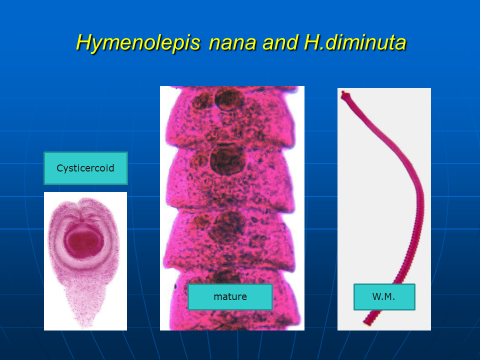 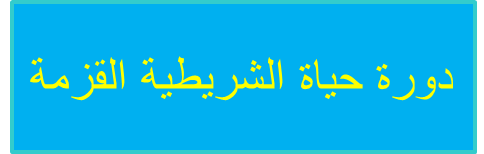 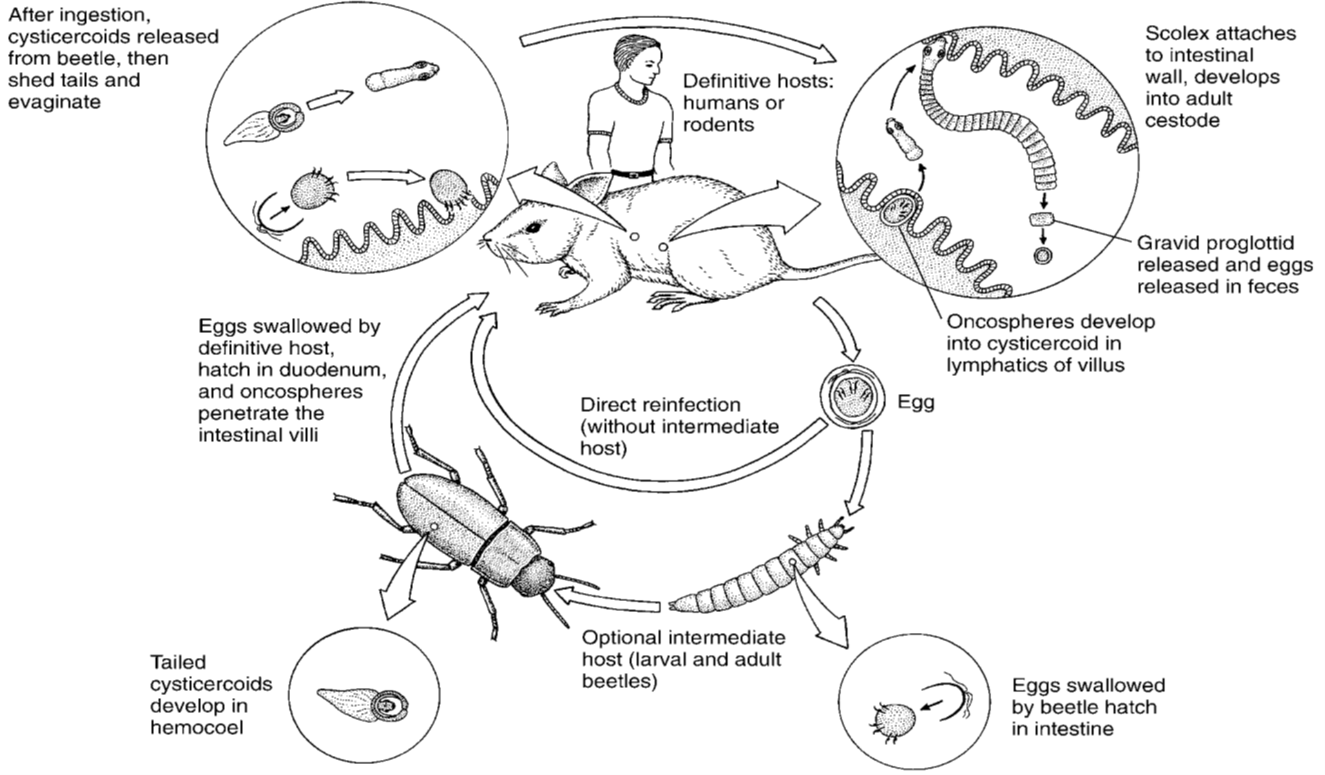 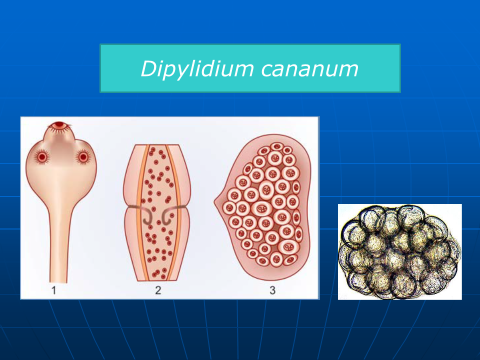 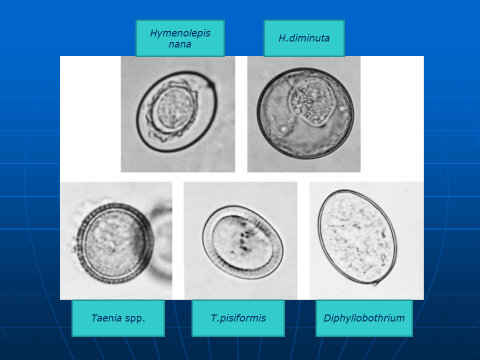